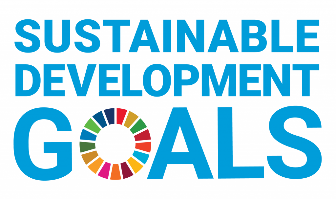 Overview of VNRs and the HLPF: Outcomes and Lessons Learned for 2020
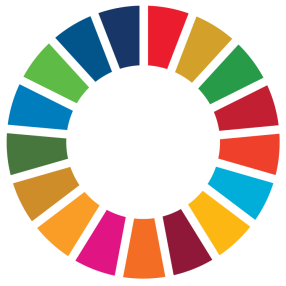 Tonya Vaturi
 Office of Intergovernmental Support and Coordination for Sustainable Development, UN DESA
24 February 2020
Victoria Falls, Zimbabwe
[Speaker Notes: I would like to to briefly highlight a few outcomes from the VNR process, and some lessons learned from four years of the HLPF.]
Every 4 years
Also known 
as the SDG Summit
High-Level Political Forum under the auspices of the General Assembly
Structure of the HLPF
High-Level Political Forum under the auspices of ECOSOC
Annual
Regional Review Process
Thematic Reviews
Voluntary National Reviews
[Speaker Notes: The follow-up and review architecture of the HLPF is enshrined in the 2030 Agenda through a three-tier system:

The national level as the foundation for review

The regional forums as platforms to further the exchange of best practices and reinforce mutual learning

The HLPF as the overarching platform at the global level, which meets every year under the auspices of ECOSOC and every four years under the General Assembly]
The SDG Summit
The HLPF meets each year under the auspices of the UN Economic and Social Council for 8 days and every four years under the auspices of the General Assembly for two days (SDG Summit). 

The SDG Summit was held on 24 and 25 September 2019. Heads of State and Government reconfirmed their commitment to the 2030 Agenda and initiated a “decade of action and delivery for sustainable development”.
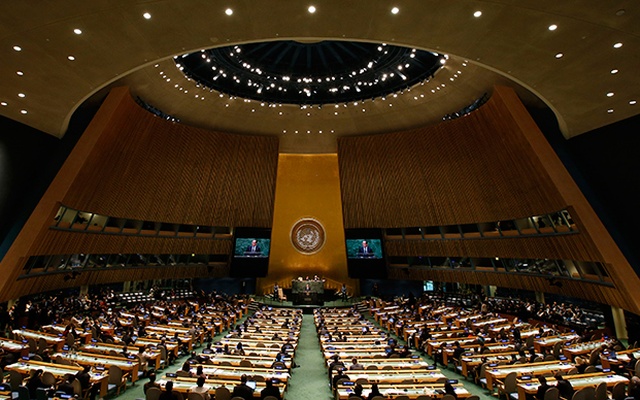 [Speaker Notes: The HLPF meets each year in July under the auspices of the UN Economic and Social Council for 8 days.

It also convenes every four years under the auspices of the General Assembly for two days. 

GA resolution 70/299 adopted in July 2016 clarifies various elements related to the follow-up and review functions of the HLPF, including the specific themes of the Forum for 2017, 2018 and 2019, as well as the set of SDGs to be reviewed in depth in those years. 

A review of 70/299 and related resolution 67/290 is currently underway in the GA “to benefit from lessons learned in the first cycle” of the HLPF.

The SDG Summit reconfirmed global consensus and commitments to support the implementation of the 2030 Agenda and SDGs. 

A Political Declaration by Heads of State and Government was adopted, to provide political guidance on how to accelerate the implementation of the 2030 Agenda and SDGs. 

Acceleration Actions for the implementation of SDGs were announced at the summit and are catalogued online at the SDG Summit’s website.]
Structure of the HLPF under the auspices of ECOSOC – First Five Days
Thematic Review of HLPF theme, and SDGs that are under in-depth review
SDG implementation at the regional & sub-regional levels
Countries in special situations, interlinkages among SDGs, science-policy interface and emerging issues
Special Events, Side Events, & Exhibitions
[Speaker Notes: The HLPF conducts various kinds of reviews:
 
Every year, HLPF reviews a theme and a cluster of SDGs.
 
Having competed the first four-year cycle, the HLPF this year is open to review of all SDGs, under the theme of “Accelerated action and transformative pathways to realize the decade of action and delivery for sustainable development”.  
 
The first week is devoted to the thematic review of SDGs

The HLPF thematic review also includes sessions that focus on: 

-- Regional and sub-regional perspectives 
-- Perspectives of SIDS, LDCs, LLDCs and MICs.
-- Advancing science, technology and innovation
-- The principle of leaving no one behind
-- Perspectives from major groups and other stakeholders

Special Events, side events and other types of exhibitions also take place during the first week of the HLPF.]
Lessons learned from HLPF 2019
Note: Percentages indicate the proportion of Member State respondents who rated the function as well- or best-fulfilled 
(4 or 5 on a scale of 5).
Source: Perception Survey by UN DESA, 1-12 July 2019
[Speaker Notes: UN DESA invited participants to the HLPF in July this year to complete a short perception survey, which was made available in all six UN languages during the HLPF. 
  
According to the survey, participants at the 2019 HLPF perceive the VNRs as the function of the HLPF that has been best fulfilled]
Main Benefitsof Conducting a VNR
[Speaker Notes: The majority of respondents noted that the VNRs have been useful for sharing lessons learned an challenges of SDG implementation 

Most respondents also agreed that the VNR is not a one-off presentation at the HLPF nor an end in itself, but an ongoing process. 

Many countries have newly established mechanisms for coordination or adjusting existing frameworks, and these can be divided into three categories: 
the provision of high-level strategic policy direction and broad direction 
coordination among line ministries and government agencies 
technical working groups and advisory committees 

Over the past four years, countries also have increasingly highlighted the role that sub-national and local authorities as well as parliaments play in implementing the SDGs.

The potential of the VNRs to mobilize partnerships has not been fully tapped into and is an area that could be strengthened going forward, from the development of legal and institutional instruments to raising awareness and building capacity. 

Most respondents strongly or somewhat agreed that the VNR process strengthened SDG awareness in their country. VNR countries have reported on various mechanisms for stakeholder engagement and an enabling environment for stakeholders to contribute to joint SDG implementation. 

After four years of implementation, there is recognition that more needs to be done to mainstream the SDGs at scale, at all levels of government and within all sectors, including the private sector.]
Main Challenges
[Speaker Notes: The challenges reported over the past four years broadly relate to the following:
 
Data and statistics: Key challenges persist in terms of data gaps and data collection, disaggregation, and financial and technical support for monitoring and capacity building. 
Collecting, synthesizing and analysing data from multiple sources is also difficult.

Integrated approaches and cross-sectoral coordination: Several countries pointed to the need to set up an inclusive yet efficient mechanism to operationalize a whole-of-government and a whole-of-society approach for the preparation of the VNR and the implementation of the 2030 Agenda. 

Means of implementation: This not only involves mobilizing domestic resources, private sector contributions, external investments, ODA and other sources of assistance, but also requires looking at how implementation plans can be effectively linked to budgetary processes.

Institutionalizing monitoring and evaluation: While some of the VNR reports contain specific recommendations or actions for follow-up, (for example- presenting the VNR to parliament), there is a potential for further elaborating on how the review contributes to the overall implementation of the 2030 Agenda. This will be increasingly important as more countries present their second or third reviews.]
VNR Status of African Countries
Algeria (2019)
Angola
Benin (2017, 2018, 2020)
Botswana (2017)
Burkina Faso (2019)
Burundi (2020)
Cabo Verde (2018)
Cameroon (2019)
Central African Republic (2019)
Chad (2019)
Comoros (2020)
Congo (2019)
Cote d’Ivoire (2019)
Democratic Republic of the Congo (2020)
Djibouti 
Egypt (2016, 2018)
Equatorial Guinea
Eritrea
Eswatini (2019)
Ethiopia (2017)
Gabon 
Gambia (2020)
Ghana (2019)
Guinea (2018)
Guinea-Bissau
Kenya (2017, 2020)
Lesotho (2019)
Liberia (2020)
Libya (2020)
Madagascar (2016)
Malawi (2020)
Mali (2018)
Mauritania (2019)
Mauritius (2019)
Morocco (2016, 2020)
Mozambique (2020)
Namibia (2018)
Niger (2018, 2020)
Nigeria (2017, 2020)
Rwanda (2019)
São Tomé and Príncipe
Senegal (2018)
Seychelles (2020)
Sierra Leone (2016, 2019)
Somalia
South Africa (2019)
South Sudan
Sudan (2018)
Togo (2016, 2017, 2018)
Tunisia (2019)
Uganda (2016, 2020)
United Republic of Tanzania (2019)
Zambia (2020)
Zimbabwe (2017, 2020)
[Speaker Notes: In the Africa region, 35 countries out of 54 have prepared and presented their VNRs at the HLPF. 
Egypt and Sierra Leone have presented twice, and Togo has presented three times. 
17 countries from the region are now preparing to present their VNR in 2020. 
10 are new, 6 will be presenting for the second time, and 1 (Benin) for the third time. 

nine countries in the region have yet to undertake a review. 

We would like to encourage them to consider preparing one and to reach out to others for support. 

As we get closer to universal reporting, we are seeing a shift toward the emerging challenge of ensuring that subsequent VNRs can synthesize and build on the previous reports, so countries can build on their own lessons learned.]
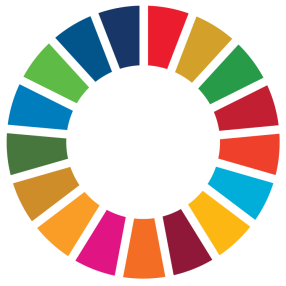 Discussion
How has the VNR process helped support planning and overall coordination among ministries at the national level? 
How is the VNR process helping to catalyze cooperation and coordination among countries in the Africa region?
How is the challenge of leaving no one behind being addressed through the VNR?
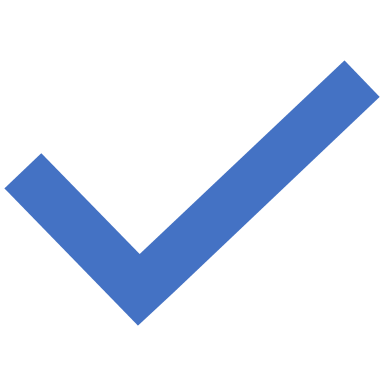 [Speaker Notes: As we are embarking on the second four-year cycle of the HLPF, there is merit in building on the lessons learned from the combined VNRs presented from 2016-2019. 

Going forward, it will be important to maintain the momentum, accelerate action for the implementation of the 2030 Agenda and to show progress supported by monitoring and evaluation.]